Chapter 4: Divide and Conquer
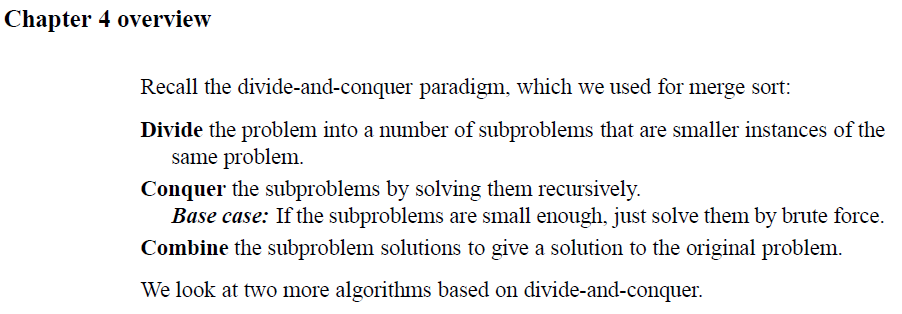 1
Divide and Conquer
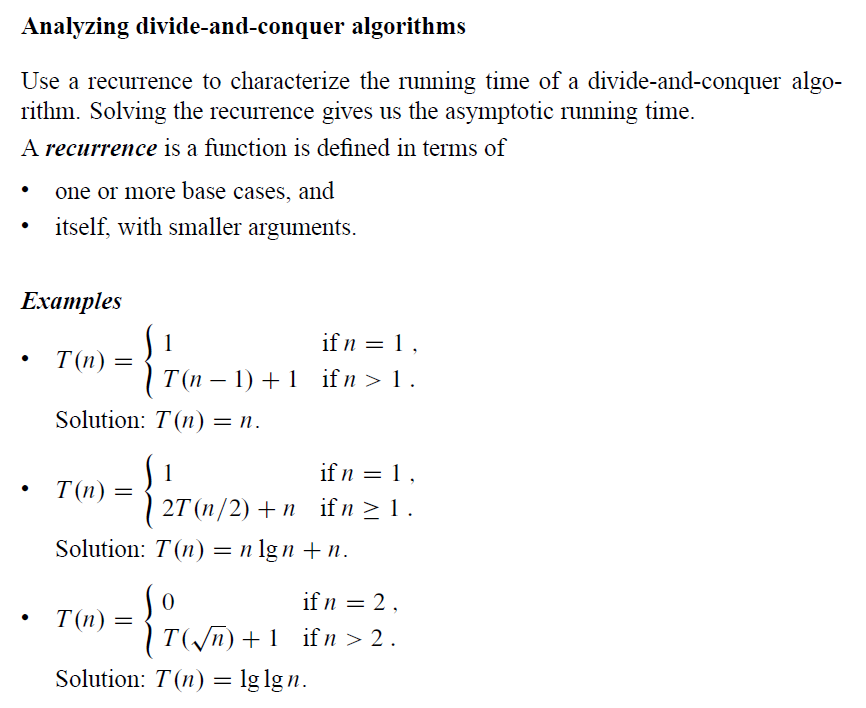 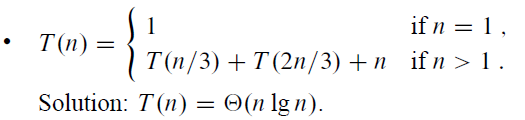 2
Divide and Conquer
(Normally, they can be ignored.)
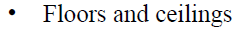 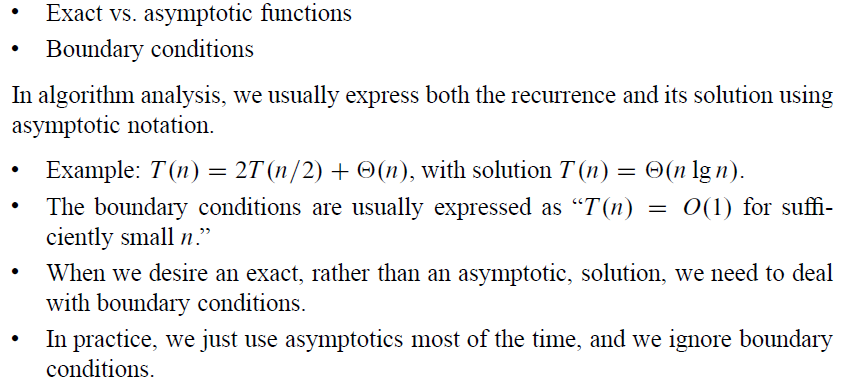 3
Divide and Conquer
Three methods for solving recurrences:
Substitution Method: Guess a bound and use Mathematical induction to prove.
Master Method: Memorize three cases and use them to solve recurrences of the form:T(n) = a T(n/b) + f(n)
Iteration Method: However,  it is too easy to make an error in parenthesization, and that recursion trees give a better intuitive idea than iterating the recurrence of how the recurrence progresses.
Note: To help us finding a solution, we may use recursion-tree method that converts the recurrence into a tree whose nodes represent the cost incurred at various level of the recursion. We use techniques for bounding summations to solve the recurrence.
4
The Maximum-subarray problem
Consider investing in stock market. You can buy one unit of stock only one time and then sell it at a later date, buying and selling after close of the trading day.  Suppose you have a “Cristal Ball” to see the price of the stock in the future.  What is your strategy?
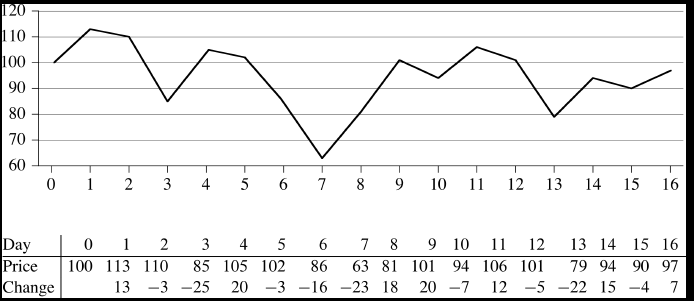 5
The Maximum-subarray problem
Should you always buy at the lowest or sell at the highest?   Consider:
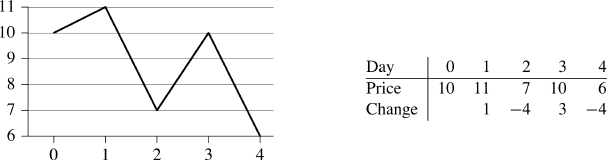 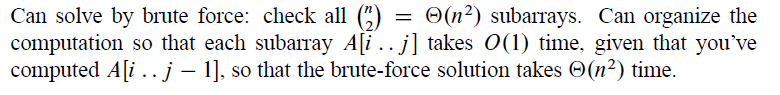 We need to find the nonempty, contiguous subarray of array A whose values have the largest sum.
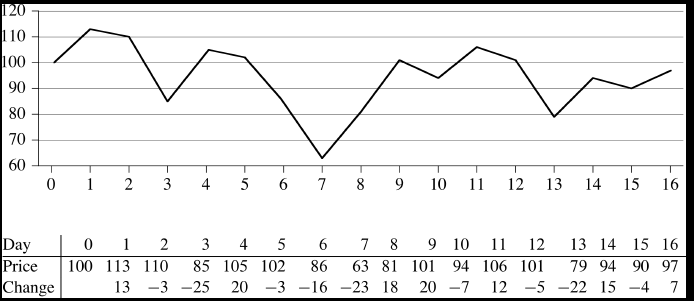 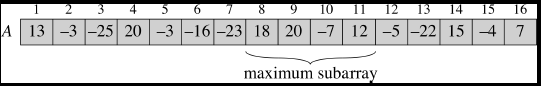 6
The Maximum-subarray problem
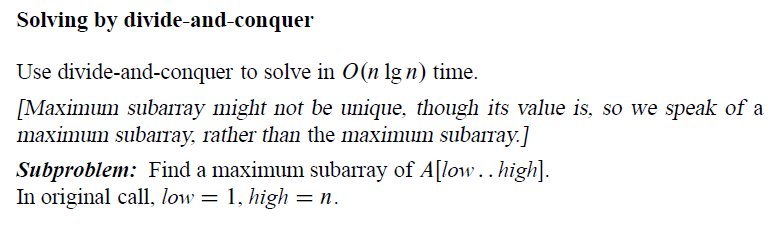 Three possibilities for the location of the maximum-subarray with respect to the midpoint (the divide point):
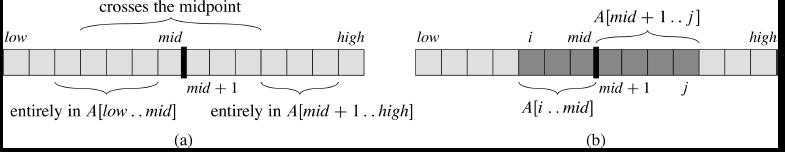 7
The Maximum-subarray problem
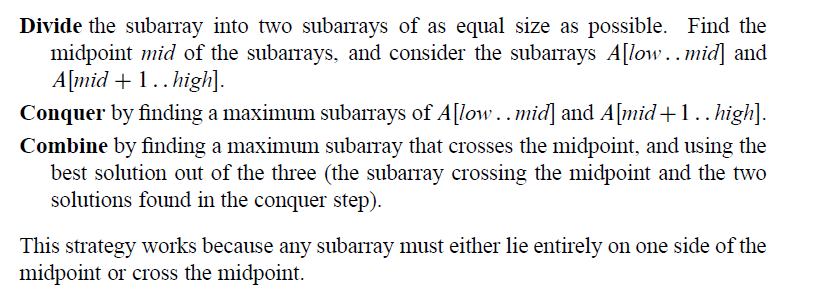 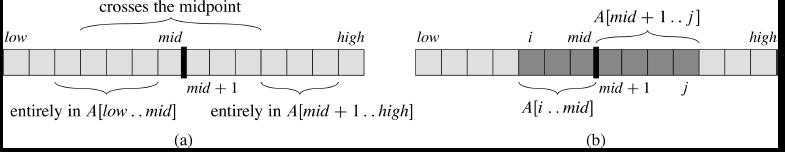 8
The Maximum-subarray problem
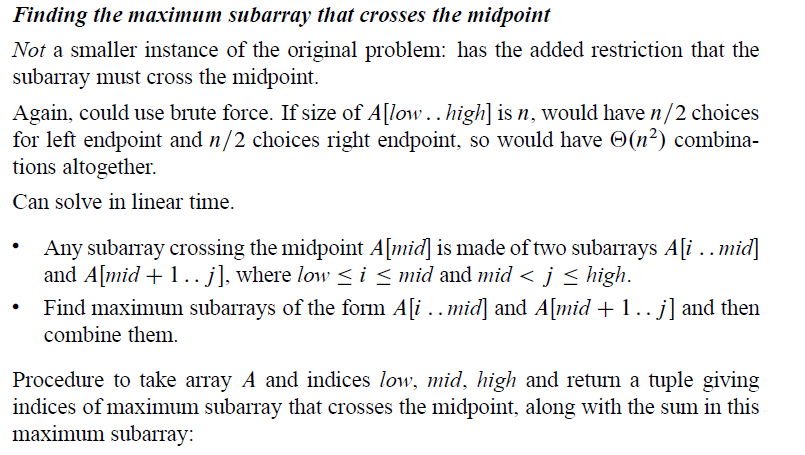 9
The Maximum-subarray problem
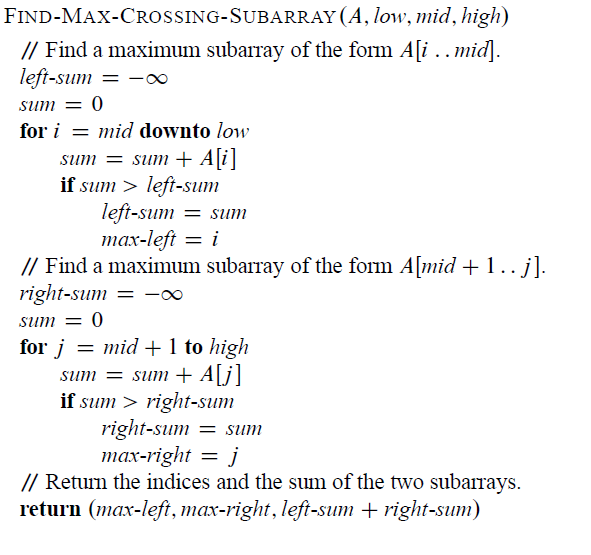 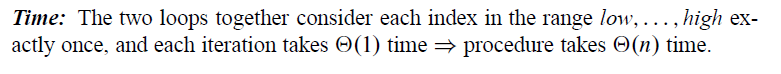 10
The Maximum-subarray problem
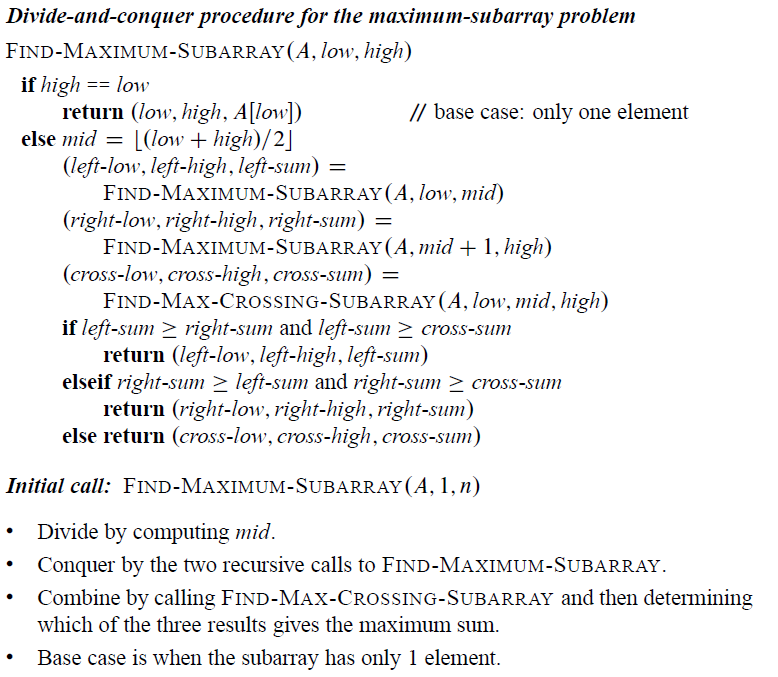 11
The Maximum-subarray problem
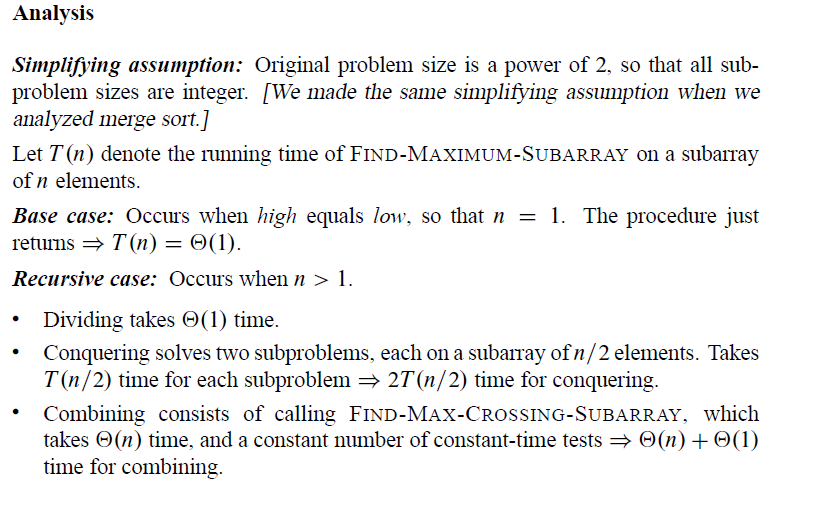 12
The Maximum-subarray problem
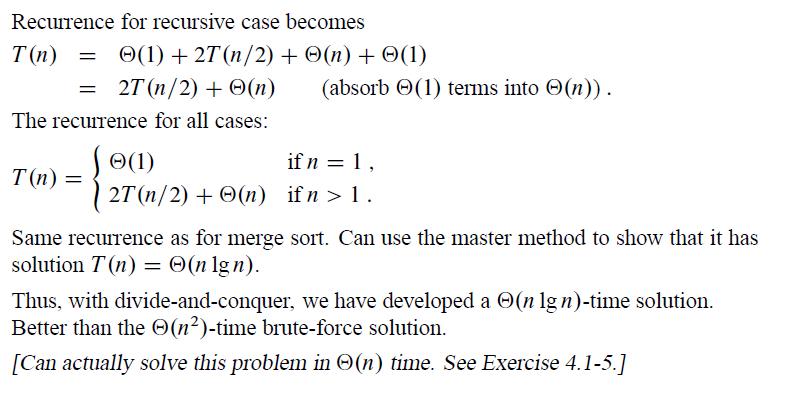 13
Master Method
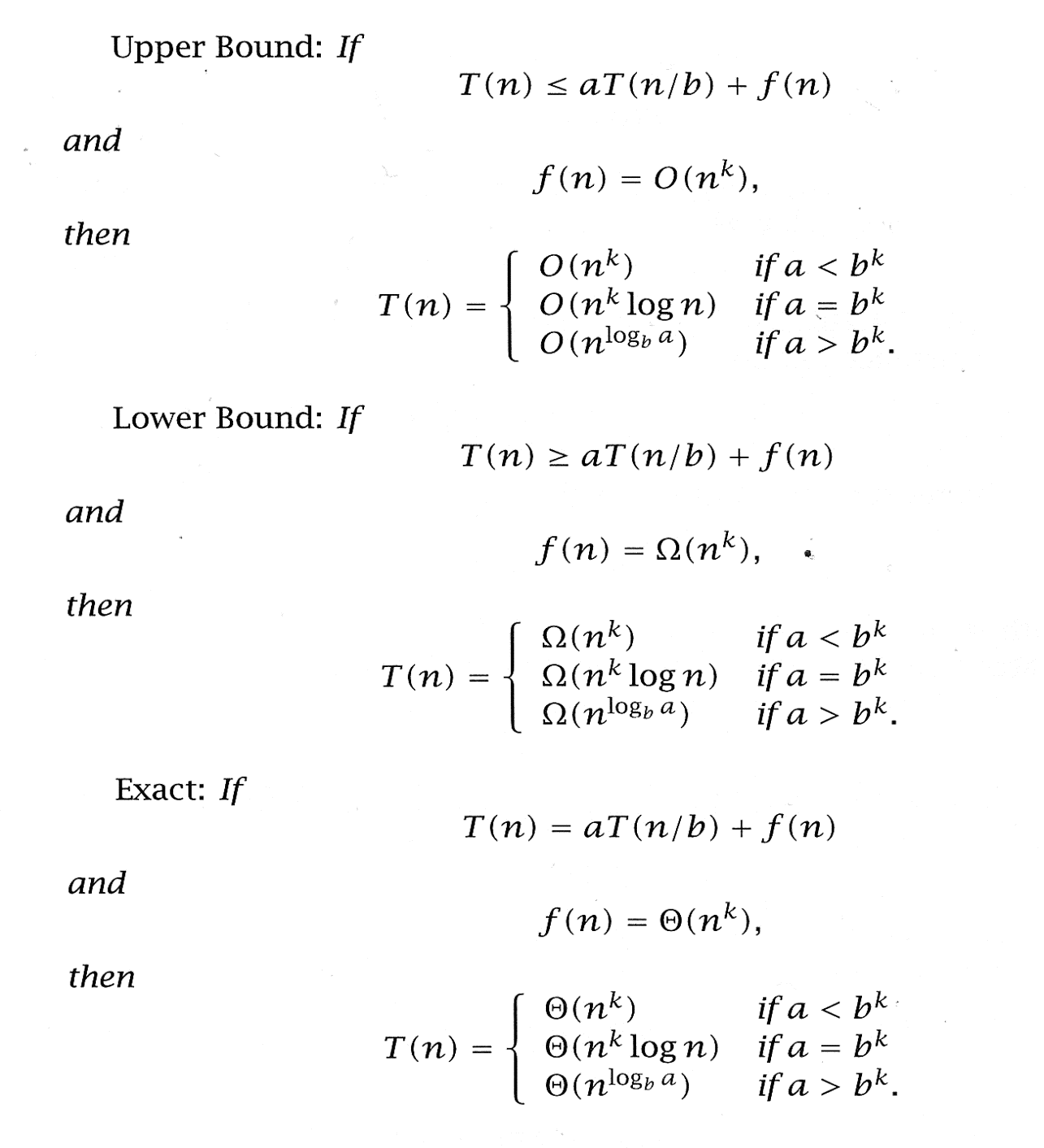 Let a, b, and k be integers satisfying a ≥ 1, b  ≥ 2, and  k ≥ 0
n/b can be either floor or ceiling function.
Floor: T(0) = u is given
Ceiling: T(1) = u is given
Examples: T(n) = 4T(n/2) + n    T(n)  ?
                   T(n) = 4T(n/2) + n2   T(n)  ?
                   T(n) = 4T(n/2) + n3   T(n)  ?
14
Master Method
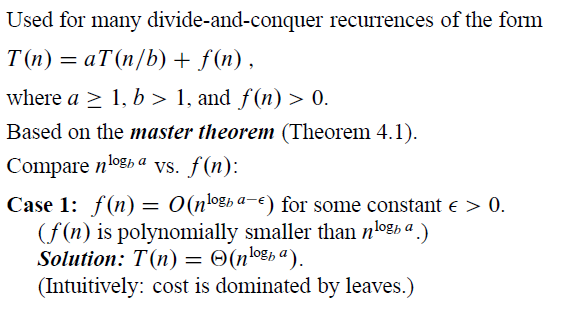 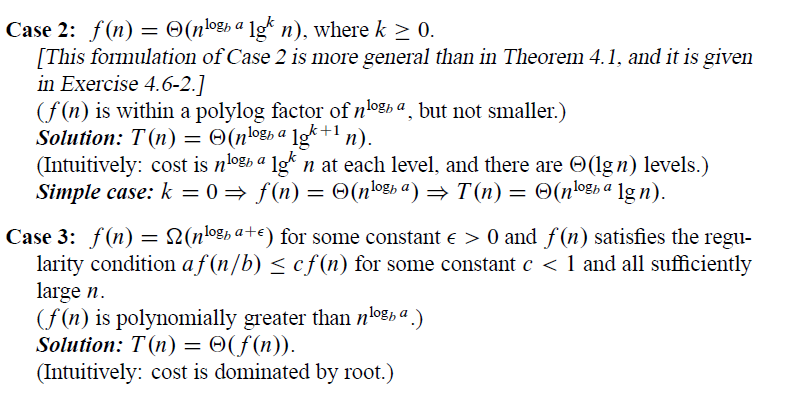 15
Master Method
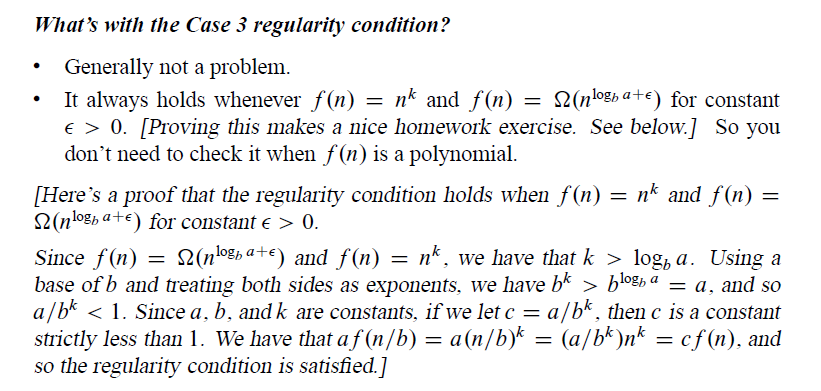 16
Master Method
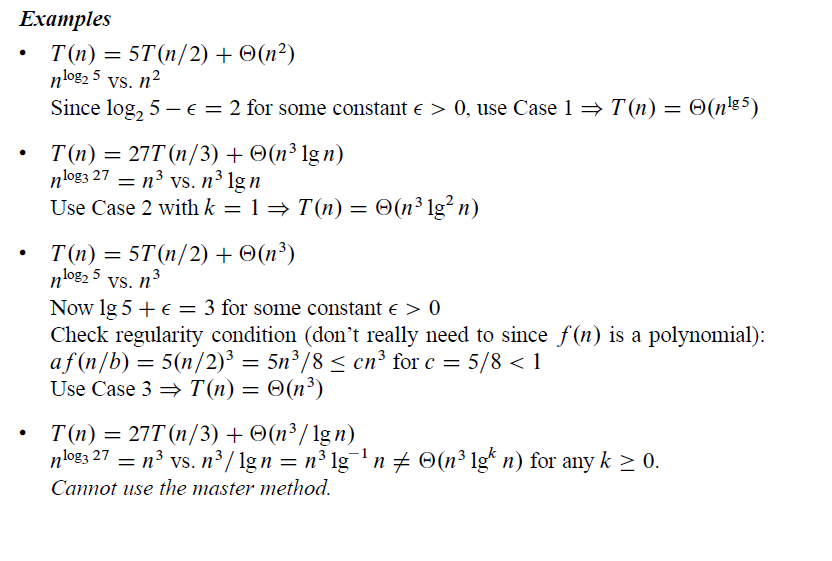 17